PROGETTARE UNITÀ di APPRENDIMENTO
Angela Zampogna
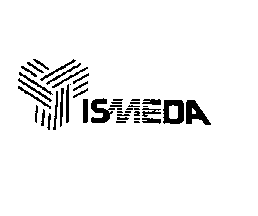 Perché Unità di Apprendimento?
Si parla di Unità di Apprendimento da quando si è cominciato a parlare di competenze.
Ci sono moltissime definizioni

Possiamo individuare alcuni tratti distintivi:
è un percorso didattico significativo  per gli allievi, 
tiene conto dell’ unitarietà del sapere, 
non si limita alla sola trasmissione di conoscenze e abilità disciplinari 
tende alla formazione integrale della persona,
sviluppa competenze (trasversali e disciplinari) 
utilizza una didattica laboratoriale  o comunque una didattica attiva.
Il docente quindi diventa un mediatore e tutor 
che agevola l’apprendimento
2
ISMEDA Group
CHE TIPO DI APPRENDIMENTO?
l’UdA prevede dei compiti/problema che richiedono agli studenti competenze e loro articolazioni (conoscenze, abilità, capacità) che ancora non possiedono, ma che possono acquisire autonomamente. 
Ciò in forza della potenzialità del metodo laboratoriale che porta alla scoperta e alla conquista personale del sapere. 
l’UdA mette in moto processi di apprendimento che non debbono solo rifluire nel “prodotto”, ma fornire spunti e agganci per una ripresa dei contenuti attraverso la riflessione, l’esposizione, il consolidamento di quanto appreso.
3
ISMEDA Group
QUALCHE ESEMPIO di UDA/MICROPROGETTO
La classe  di un paese della Basilicata partecipa ad un progetto Comenius dal tema:
	 «Conoscersi meglio per abbattere le frontiere».
Prodotto: Creare un sito web con cui far conoscere i materiali elaborati dagli studenti per illustrare la storia, la cultura, l’economia e gli aspetti caratteristici delle usanze locali.
A differenza di una semplice ricerca ci sono molti più aspetti che vengono messi in gioco:
la comunicazione pubblica e la divulgazione
la produzione in gruppo e il coordinamento del lavoro dei singoli
la riflessione metacognitiva e l’auto valutazione delle attività da parte degli studenti ecc..
4
ISMEDA Group
DIFFERENZE TRA UNITÀ DI APPRENDIMENTO E UNITÀ DIDATTICHE
5
ISMEDA Group
LA COMPETENZA
Documento Unione Europea 2006

Le competenze chiave sono quelle di cui tutti hanno bisogno per 
la realizzazione e lo sviluppo personali, 
la cittadinanza attiva,
l’inclusione sociale e l’occupazione.
6
ISMEDA Group
LA COMPETENZA
Si fa riferimento alla proposta di Raccomandazione del Parlamento europeo e del Consiglio del 7 settembre 2006. 
Il Quadro europeo delle Qualifiche e dei Titoli contiene le seguenti definizioni:  
“Competenze” indicano la comprovata capacità di usare conoscenze, abilità e capacità personali, sociali e/o metodologiche, in situazioni di lavoro o di studio e nello sviluppo professionale e/o personale; le competenze sono descritte in termine di responsabilità e autonomia.
7
ISMEDA Group
LA COMPETENZA
“la capacità dimostrata da un soggetto di utilizzare le  conoscenze, le  abilità e le  attitudini  (atteggiamenti) personali 
(il Sé) 
sociali (il Sé e gli Altri) 
e/o metodologiche (il Sé e le Cose) 
	in situazioni di lavoro o di studio e 
	nello sviluppo professionale e/o personale. 

Nel Quadro Europeo delle Qualifiche le competenze sono descritte in termini di responsabilità e autonomia”
8
ISMEDA Group
CONOSCENZE
Si fa riferimento alla proposta di Raccomandazione del Parlamento europeo e del Consiglio del 7 settembre 2006. 
Il Quadro europeo delle Qualifiche e dei Titoli contiene le seguenti definizioni: 
 “Conoscenze”: indicano il risultato dell’assimilazione di informazioni attraverso l’apprendimento. 
Le conoscenze sono l’insieme di fatti, principi, teorie e pratiche, relative a un settore di studio o di lavoro; 
le conoscenze sono descritte come teoriche e/o pratiche.
9
ISMEDA Group
ABILITÀ
Si fa riferimento alla proposta di Raccomandazione del Parlamento europeo e del Consiglio del 7 settembre 2006. 
Il Quadro europeo delle Qualifiche e dei Titoli contiene le seguenti definizioni: 
“Abilità”: indicano le capacità di applicare conoscenze e di usare know-how per portare a termine compiti e risolvere problemi; 
le abilità sono descritte come cognitive 
     (uso del pensiero logico, intuitivo e creativo) e
pratiche 
     (che implicano l’abilità manuale e l’uso di metodi, materiali,      strumenti).
10
ISMEDA Group
LA PRESTAZIONE AUTENTICA
ISMEDA Group
ISTRUZIONI PER LA  PROGETTAZIONE PER COMPETENZE
«Progettare un’UdA»
Per declinare/definire competenze, obiettivi di apprendimento, abilità 
usare:
 verbi attivi all’infinito, 
	che si riferiscono a comportamenti di apprendimento osservabili e al saper fare
12
ISMEDA Group
DOMANDE PERI DOCENTI
Quale prestazione autentica è stata scelta come prova di verifica?

Quale prodotto si vuole realizzare?

A quale competenze disciplinari si riferisce la prova?

Quali sono le competenze trasversali coinvolte?

Quali discipline sono coinvolte?
13
ISMEDA Group
APPRENDIMENTO
A quale obiettivo/i  di apprendimento?
Abilità che si intende raggiungere.
Conoscenze che si intende raggiungere.
Quali contenuti disciplinari vengono scelti per raggiungere le competenze?
Descrizione delle varianti della progettazione in caso di alunni disabili o con BES
Fare riferimento alle Indicazioni nazionali, alle Linee guida, al documento per l’obbligo
14
ISMEDA Group
MOTIVAZIONE DEGLI STUDENTI
Comprensione durevole: 
	quale apprendimento devono sviluppare gli studenti e conservare nel tempo?

Domande con cui si attiva la motivazione : 
	si faccia riferimento preferibilmente a situazioni reali o conoscenze/abilità già in possesso.
15
ISMEDA Group
PRIMA DI INIZIARE L’ATTIVITÀ DIDATTICA
Prerequisiti necessari per lo svolgimento delle attività

Attività per verificare i prerequisiti 

Eventuali forme di recupero per chi non li possiede.
16
ISMEDA Group
LE METODOLOGIE
Individuazione della metodologia con cui svolgere le attività 

Scelta delle tecnologie multimediali adatte.
17
ISMEDA Group
I TEMPI
Descrizione delle attività previste per il  docente (indicare i tempi previsti e metodologie)

Descrizione delle attività previste per gli studenti (indicare i tempi previsti)
18
ISMEDA Group
LA VALUTAZIONE COME  APPRENDIMENTO
Schede di osservazione delle abilità meta cognitive o che si riferiscono alla riflessione degli studenti sulla loro attività  
	(ad esempio: perché non sono attento?  
	Perché non partecipo? 
	Quali difficoltà incontro durante il lavoro?)

Relazione degli studenti sul lavoro svolto
19
ISMEDA Group
LA VALUTAZIONE DELL’APPRENDIMENTO
Tipologia delle verifiche formative  con scheda di valutazione delle stesse

Eventuali forme di recupero in caso di esiti negativi delle prove

Prova sommativa finale (prestazione autentica).
20
ISMEDA Group
LA VALUTAZIONE PER L’APPRENDIMENTO
Schede di autovalutazione per i docenti

Riflessione collettiva dei docenti sulle criticità emerse
 
e individuazione delle correzioni da apportare
21
ISMEDA Group
LA VALUTAZIONE
Scheda di osservazione delle competenze di Cittadinanza che sono implicate nelle attività

Scheda di valutazione della verifica sommativa

Scheda riepilogativa degli esiti delle prove formative delle singole attività  e di quella sommativa

Eventuali forme di recupero
22
ISMEDA Group
ISMEDA Group
23
24
ISMEDA Group
25
ISMEDA Group
26
ISMEDA Group
27
ISMEDA Group
28
ISMEDA Group